МКОУ «Небельская ООШ»
Отчёт о работе волонтёрской деятельности «Добрые сердца»
2024г.
Наш отряд .Ребята очень активные и целеустремлённые.
Добро не лежит на дороге, его случайно не подберешь. Добру человек у человека учится.                                                                                                                                                                                                              Ч. Айтматов
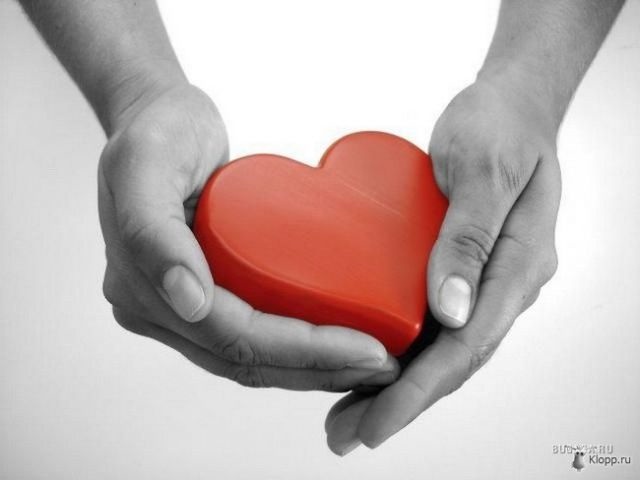 Заповеди волонтера
Будь
активным
Будь
ответственным
Будь
честным
Будь
добрым
Будь
целеустремленным
Акция : «Помощь для СВО»
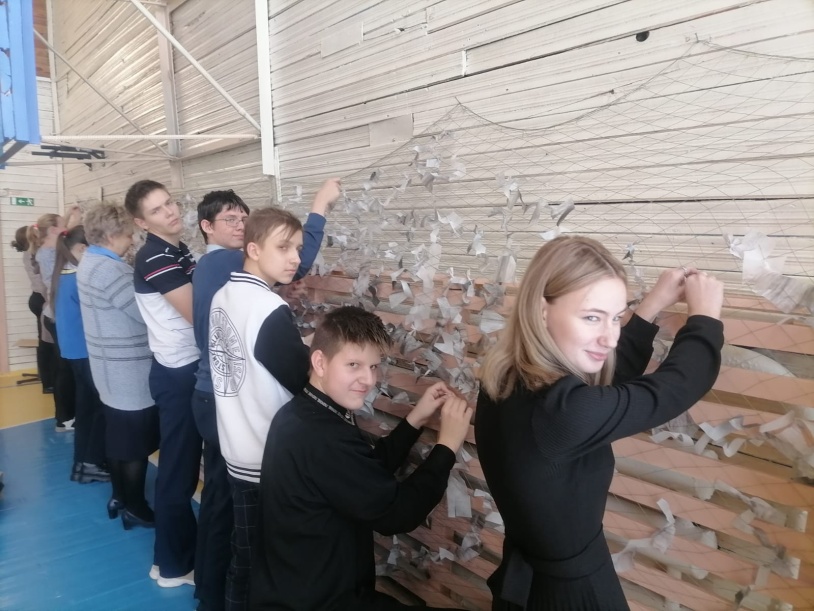 Акция : «Посылки на СВО»
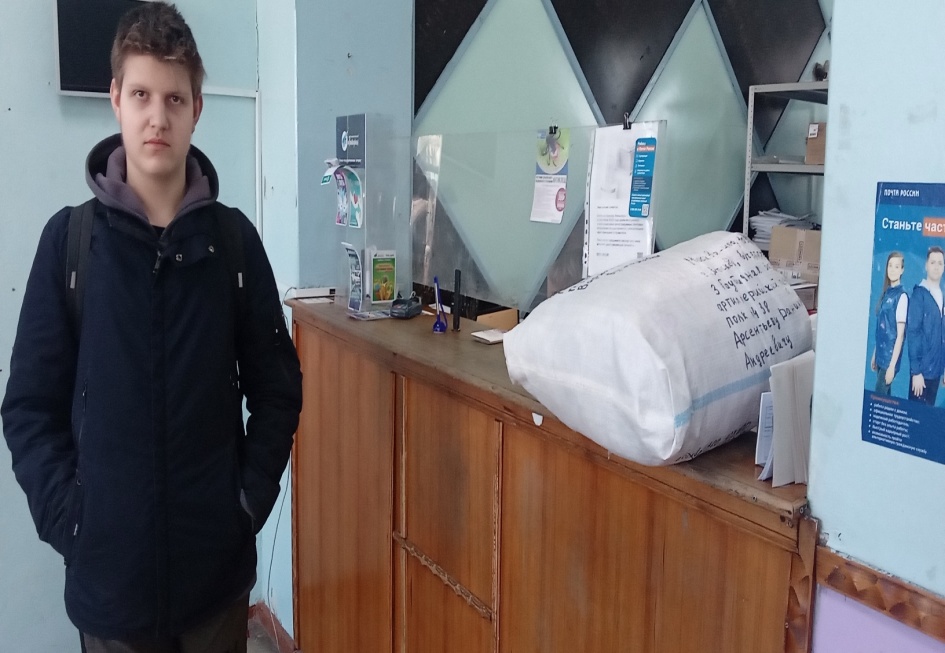 Акция : «Уборка памятника ВОВ»
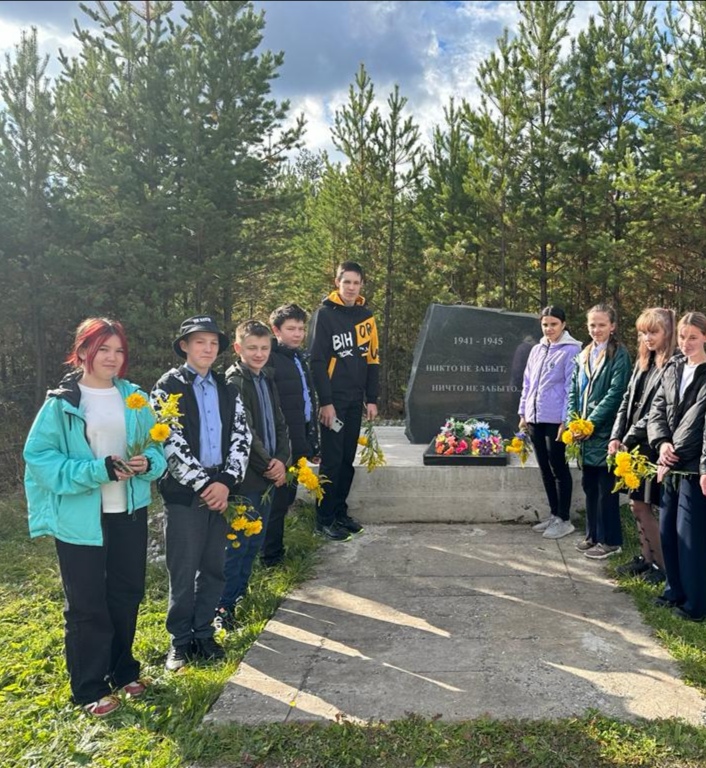 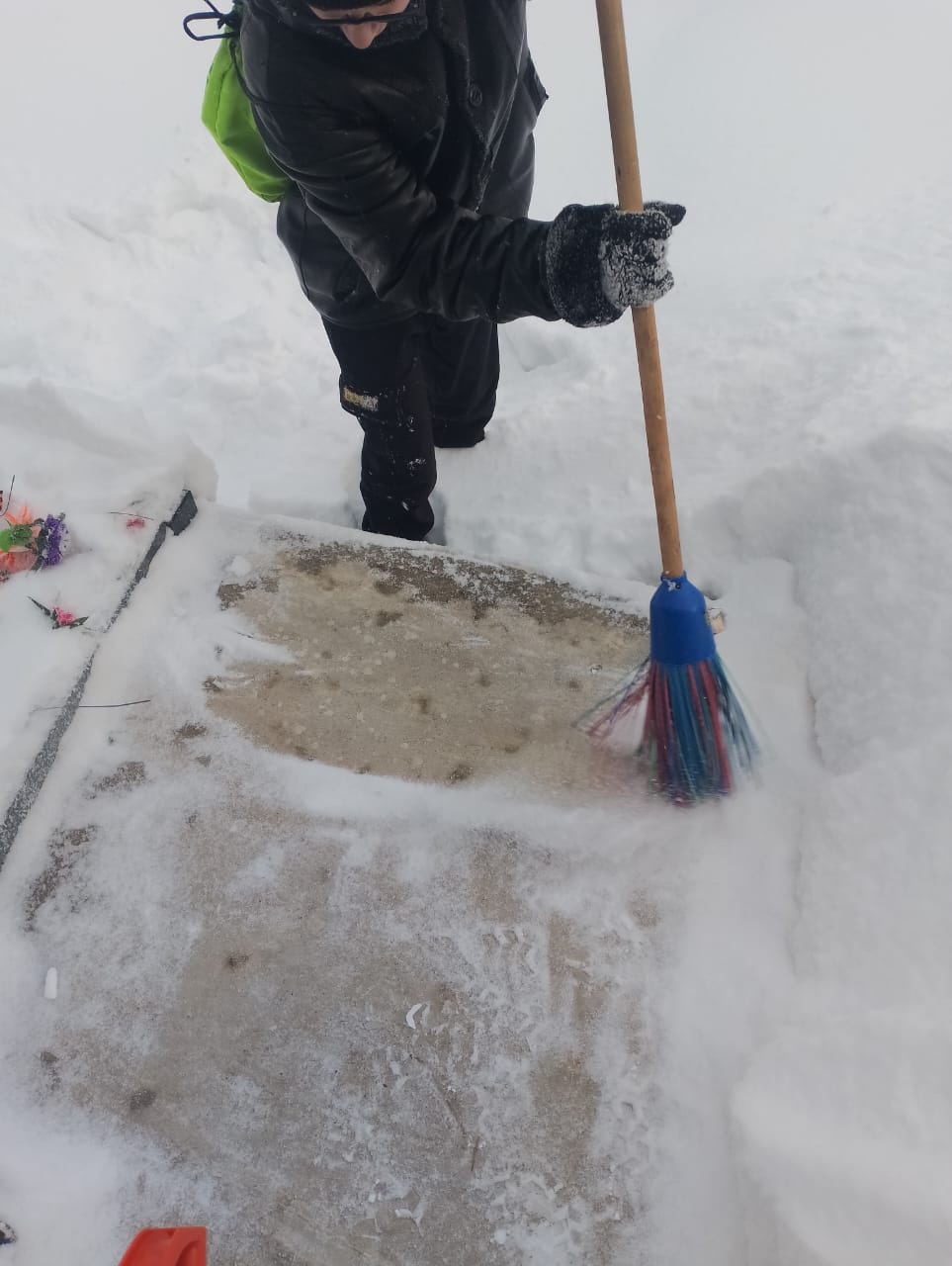 Акция: «Поздравительная открытка» Изготовление ко дню 8 марта.
Акция: «Международный день птиц»Изготовление кормушек.
Акция: «Живи книга»
Акция:«Неделя добра»
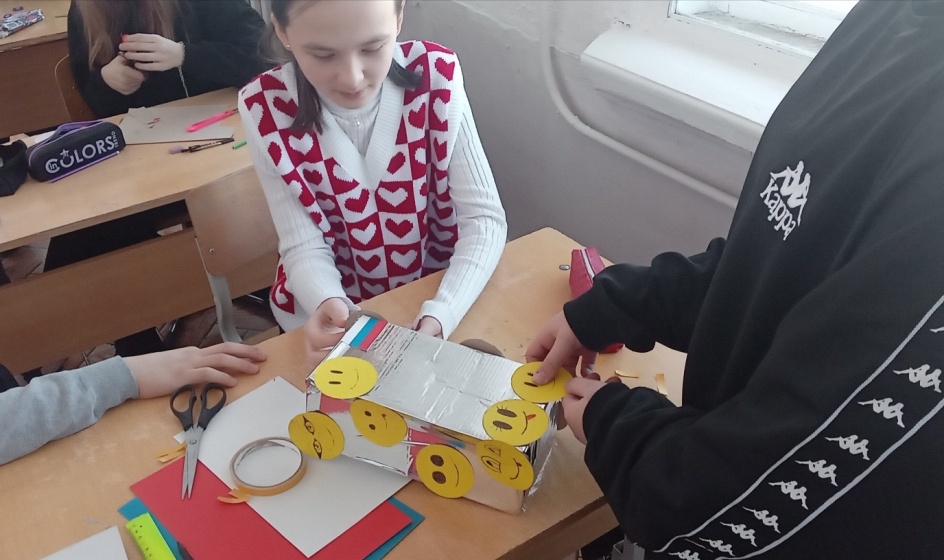 Акция: «Окна победы»
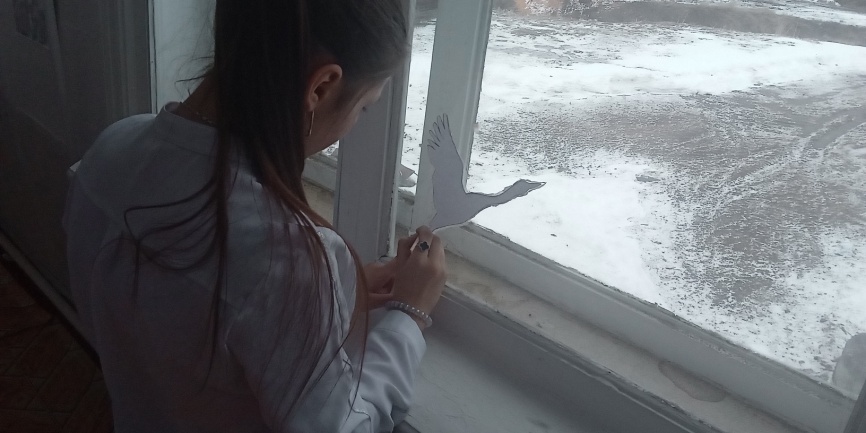 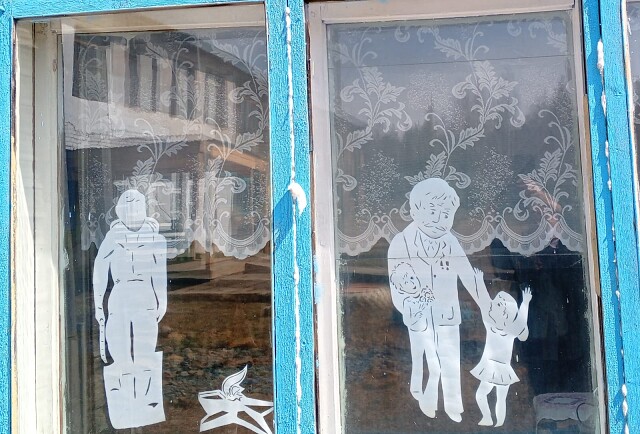 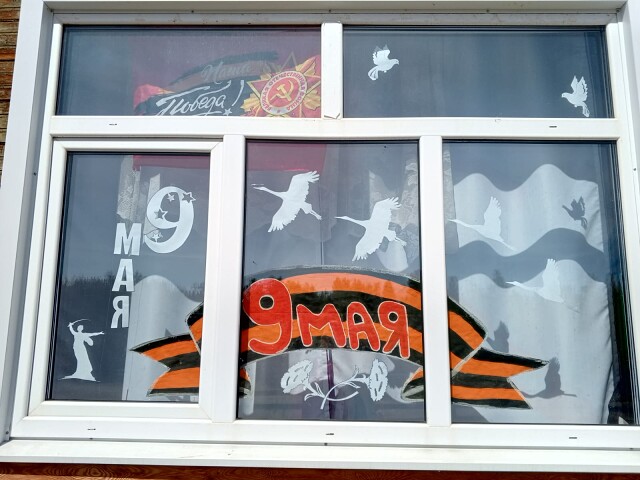 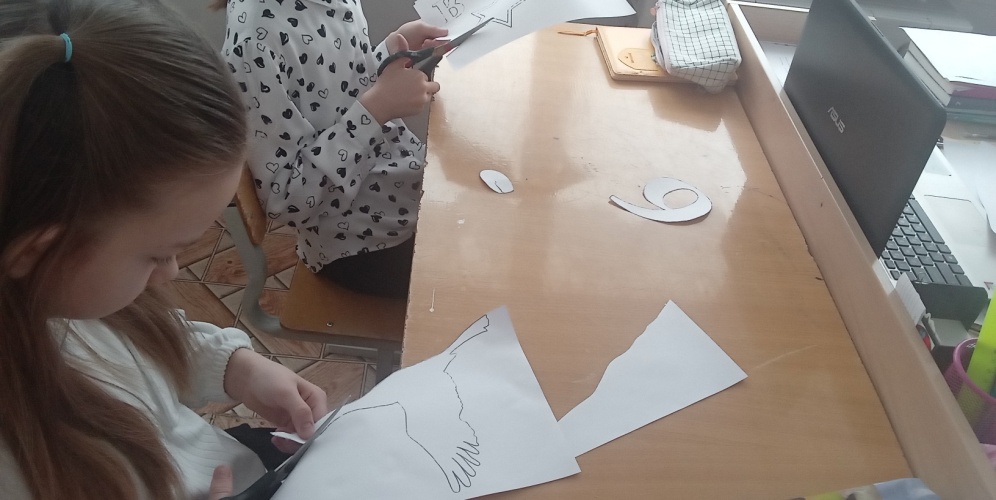 Акция: «Чистый Небель»
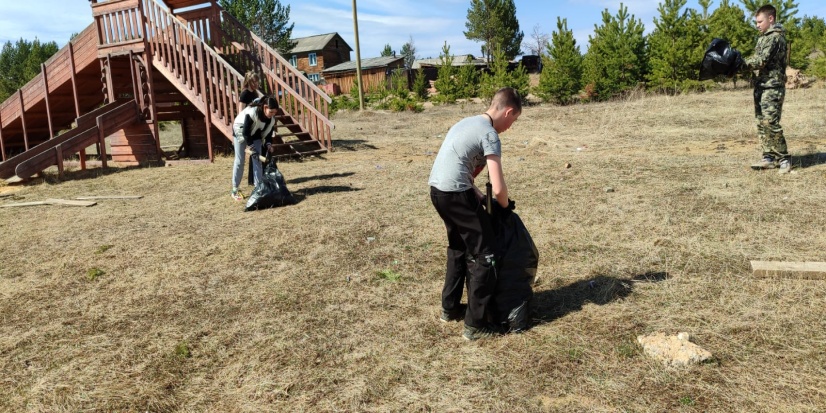 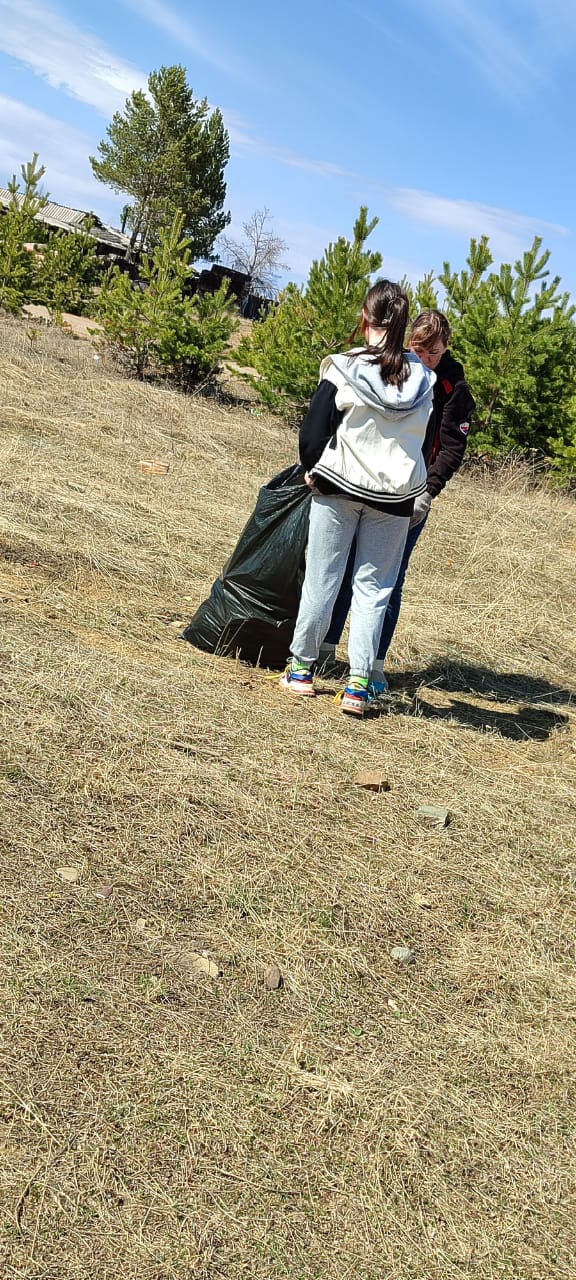 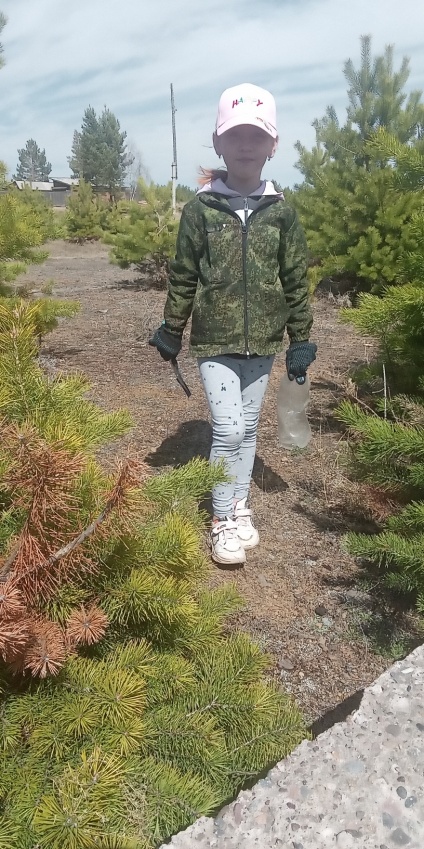 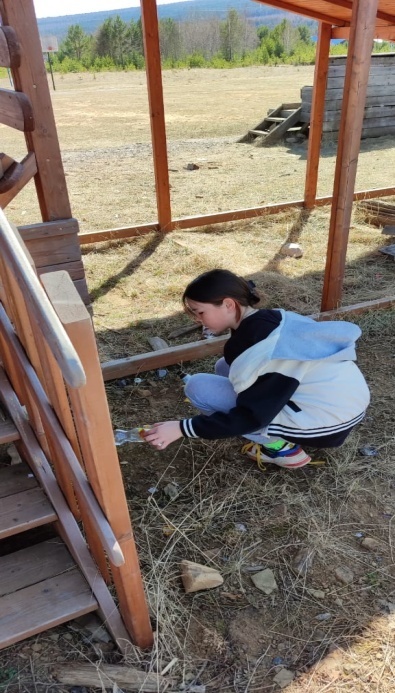 Главное в жизни- «ДОБРО»
«Доброта – это золотая цепь, скрепляющая общество» – Иоганн Вольфганг фон Гёте.
«В жизни человеческая доброта – богатство» – Лидия Смирнова.
Мягкость и доброта сделают наши дома раем на земле» – К. Бартол
Спасибо за внимание!